Project Scope Management
Project Integration Management Processes
IS Project Management
2
What is Project Scope Management?
Scope refers to all the work involved in creating the products of the project and the processes used to create them
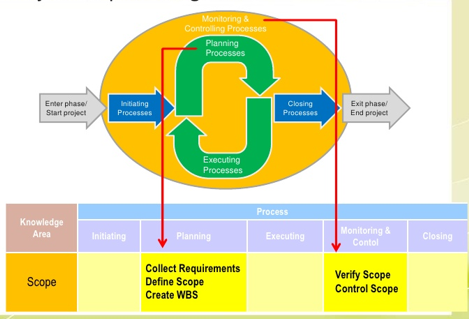 IS Project Management
3
Project Scope Management Processes
IS Project Management
4
P1: Planning Scope Management
The project team uses expert judgment and meetings to develop two important outputs 
The scope management plan is a subsidiary part of the project management plan
IS Project Management
5
P1: Scope Management Plan Contents
How to prepare a detailed project scope statement
How to create a WBS
How to maintain and approve the WBS
How to obtain formal acceptance of the completed project deliverables
How to control requests for changes to the project scope
IS Project Management
6
P1: Requirements Management Plan
“conditions or capabilities that must be met by the project or present in the product, service, or result to satisfy an agreement or other formally imposed specification”
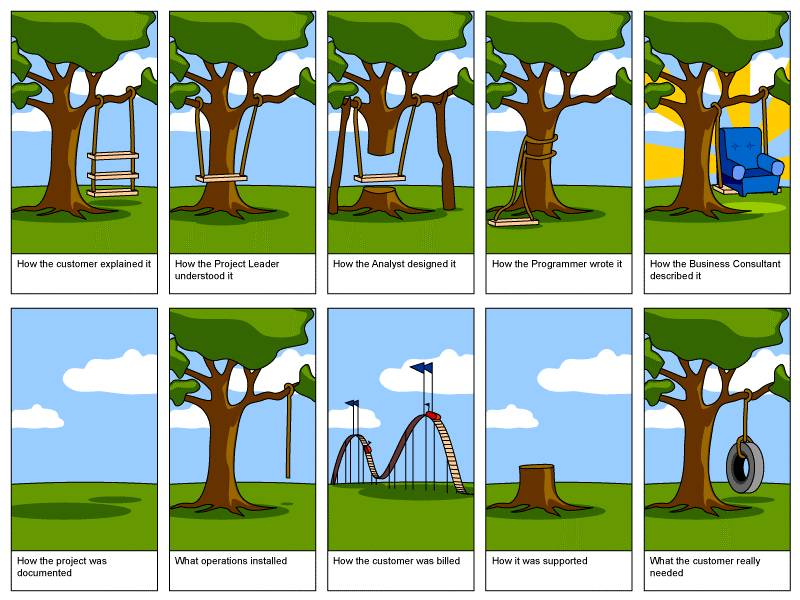 IS Project Management
7
P2: Collecting Requirements
For some IT projects, it is helpful to divide requirements development into categories called elicitation, analysis, specification, and validation
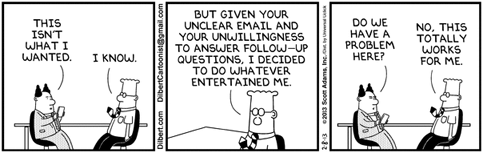 IS Project Management
8
Relative Cost to Correct a Software Requirement Defect
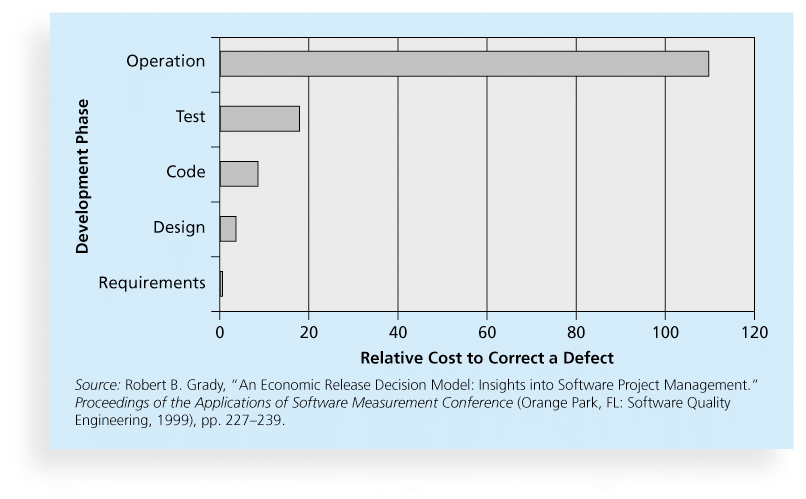 IS Project Management
9
P2: Methods for Collecting Requirements
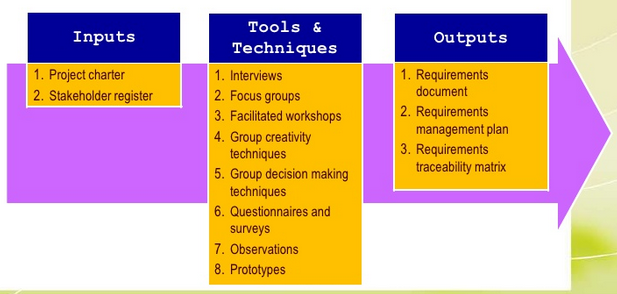 Interviewing 
Prototyping 
Benchmarking
IS Project Management
10
P2:Requirements Traceability Matrix
A requirements traceability matrix (RTM) is a table that lists requirements, various attributes of each requirement, and the status of the requirements to ensure that all requirements are addressed
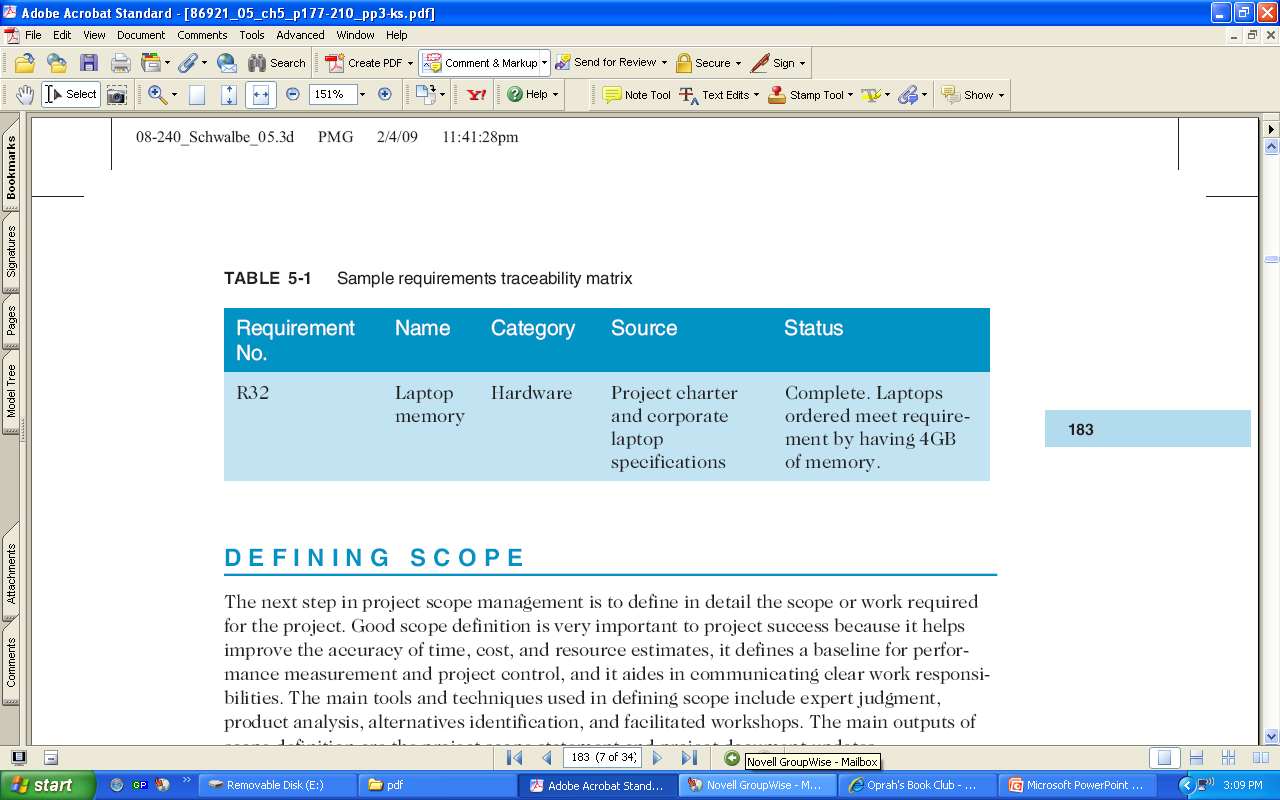 IS Project Management
11
P3: Defining Scope
Project scope statements should include at least: 
a product scope description
product user acceptance criteria
detailed information on all project deliverables.
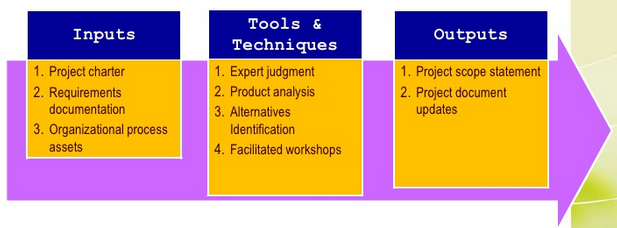 IS Project Management
12
Sample Project Charter (partial)
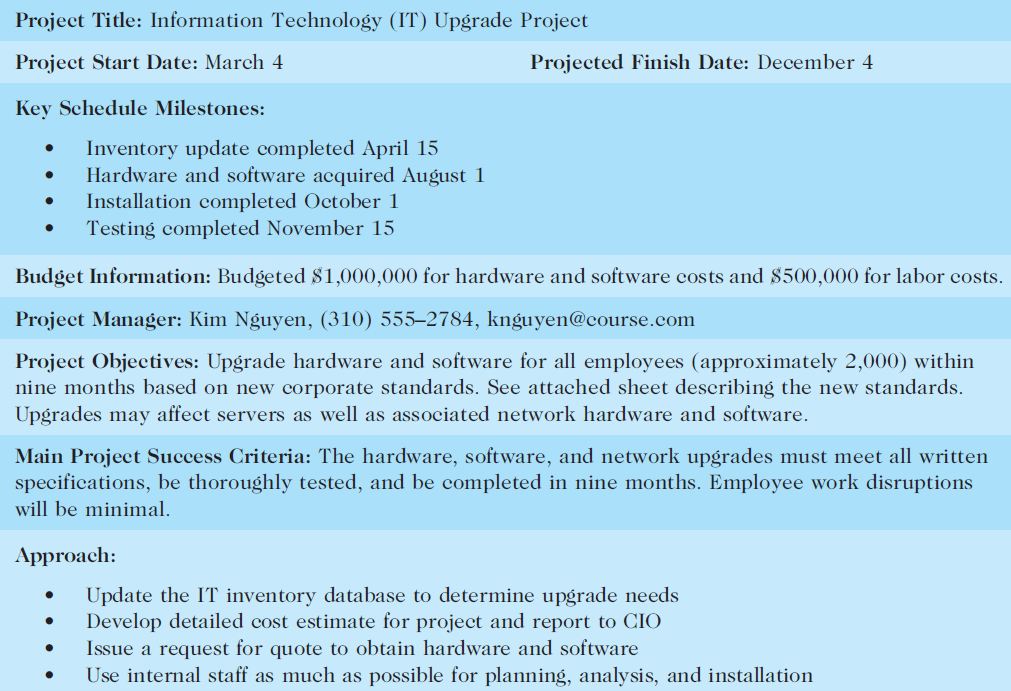 IS Project Management
13
Refining Project Scope
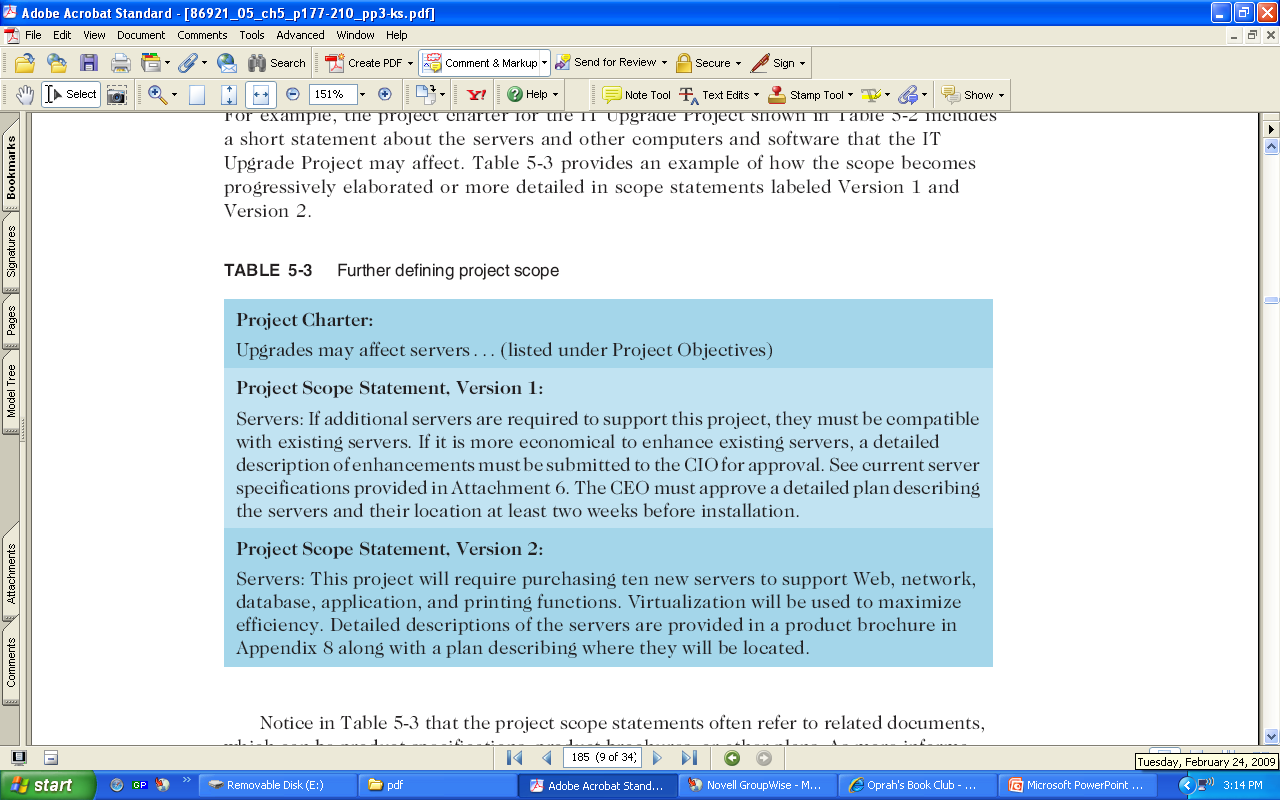 IS Project Management
14
P4: Creating the Work Breakdown Structure (WBS)
A WBS is a deliverable-oriented grouping of the work involved in a project that defines the total scope of the project
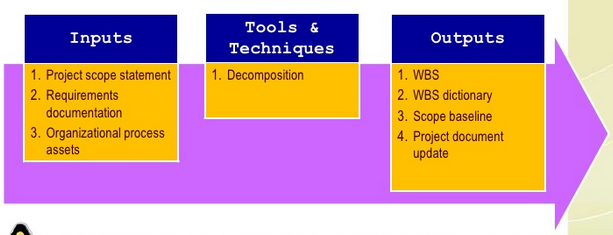 IS Project Management
15
P4: Sample Intranet WBS (Organized by Product )
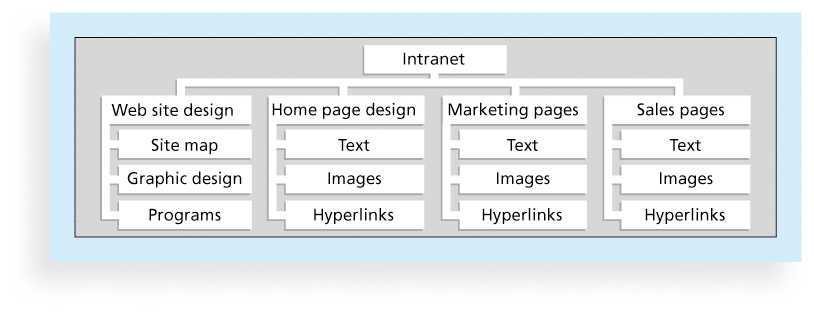 IS Project Management
16
P4: Sample Intranet WBS(Organized by Phase)
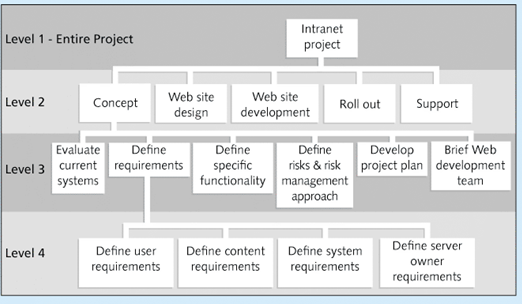 IS Project Management
17
P4: Sample Intranet WBS(Organized by Phase)
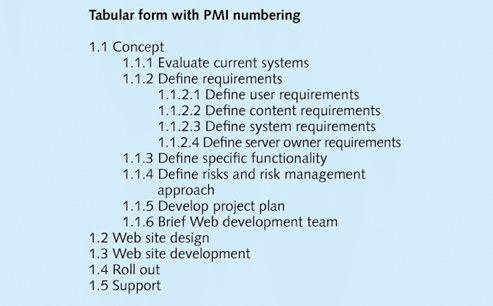 Level 2
Level 3
Level 4
IS Project Management
18
PMI Practice Standard for WBS 100 % Rule
WBS should include 100% of the work defined by the project scope and capture ALL deliverables (internal, external, interim) in terms of work to be completed
IS Project Management
19
P4: Intranet Gantt Chart Organized by Project Management Process Groups
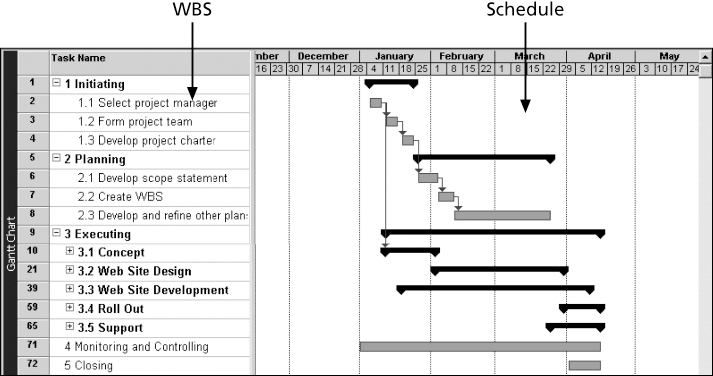 IS Project Management
20
Approaches to Developing a WBS
Using guidelines: Some organizations, like the DOD, provide guidelines for preparing WBSs
analogy approach
top-down approach
bottom-up approach
Mind-mapping approach
IS Project Management
21
Sample Mind-Mapping Approach for Creating a WBS
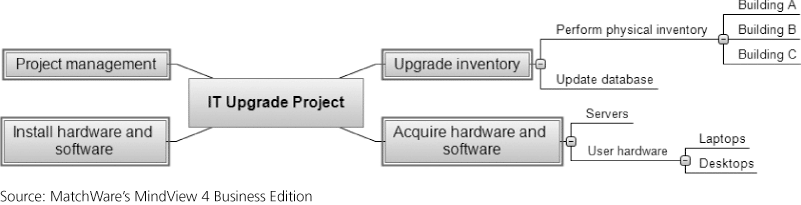 IS Project Management
22
The WBS Dictionary and Scope Baseline
Many tasks are vague and must be explained more so people know what to do and can estimate how long it will take and what it will cost
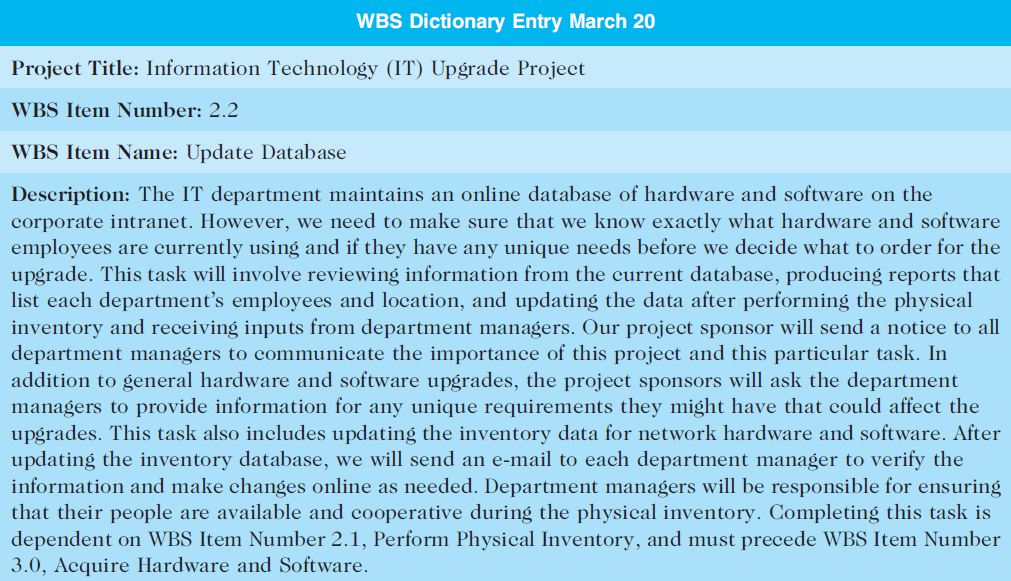 WBS Dictionary
IS Project Management
23
Advice for Creating a WBS and WBS Dictionary
Unit of work should appear only once in WBS.
Work content of WBS item is sum of items below
Limit responsibility of a WBS item to one individual  
(even though many people may be working on it)
Project team member involvement in developing 
Document WBS items in WBS Dictionary
IS Project Management
24
Validating Scope
Scope validation involves formal acceptance of the completed project deliverables
Acceptance is often achieved by a customer inspection and then sign-off on key deliverables
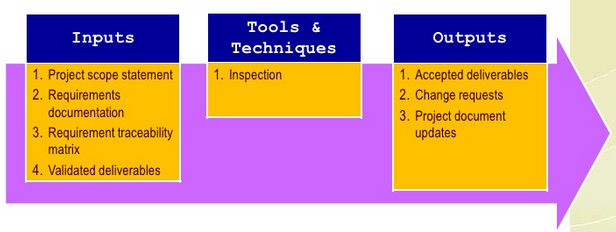 IS Project Management
25
Controlling Scope
Scope control involves controlling changes to the project scope
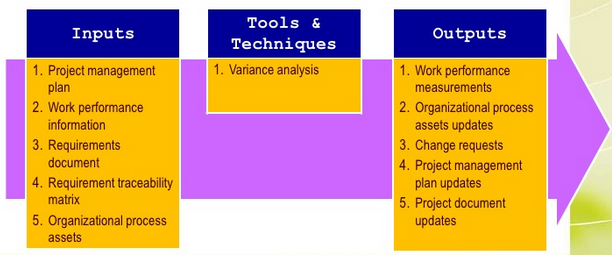 IS Project Management
26
Controlling Scope
Goals of scope control 
influence the factors that cause scope changes
assure changes are processed according to procedures developed as part of integrated change control
manage changes when they occur
Variance is the difference between planned and actual performance
IS Project Management
27
Avoiding Scope  Creep
Scope creep may occur as a result of:
Poor change control
Lack of proper initial identification and/or documentation of the features that are required for the achievement of project objectives
Weak project manager or executive sponsor
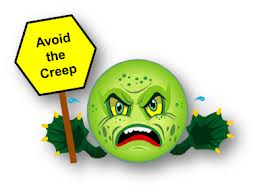 IS Project Management
28
Scope  Creep
To mitigate these types of issues, the proposed solutions are the following:
Define requirements as “must-haves” and “nice to haves” 
Set project expectations
Agree on deliverables, and document
Document and review business requirements
IS Project Management
29
Best Practices - Avoiding Scope Problems
1. Keep the scope realistic. Don’t make projects so large that they can’t be completed. 
2. Involve users in project scope management. 
3. Use off-the-shelf hardware and software whenever possible. 
4. Follow good project management processes.
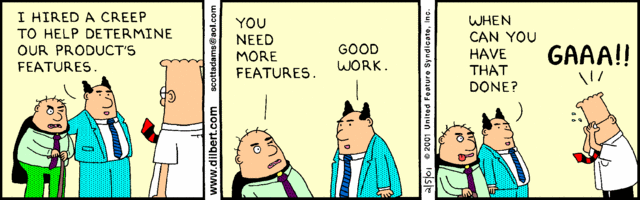 IS Project Management
30
Improving User Input
Develop a good project selection process and insist that sponsors are from the user organization
Have users on the project team in important roles
Have regular meetings with defined agendas, and have users sign off on key deliverables presented at meetings
Deliver something to users and sponsors on a regular basis
Don’t promise to deliver when you know you can’t
Co-locate users with developers
IS Project Management
31
Reduce Incomplete and Changing Requirements
Requirements management process
Use techniques to get user involvement
Document and maintain requirements
Create a requirements management database
Testing throughout the project life cycle
Review changes from a systems perspective
IS Project Management
32
Using Software to Assist in Project Scope Management
Word-processing software helps create several scope-related documents
Spreadsheets help to perform financial calculations, weighed scoring models, and develop charts and graphs
Communication software like e-mail and the Web help clarify and communicate scope information
Project management software helps in creating a WBS, the basis for tasks on a Gantt chart
Specialized software is available to assist in project scope management
IS Project Management
33
Chapter Summary
Project scope management

Main processes include:
Define scope management
Collect requirements
Define scope (scope statement)
Create WBS
Validate scope
Control scope
IS Project Management
34